Tiết 38,39. BÀI 18. NHÀ HỒ VÀ CUỘC KHÁNG CHIẾN CHỐNG QUÂN XÂM LƯỢC MINH (1400-1407)
1. Nhà Hồ thành lập
2. Cải cách của Hồ Quý Ly
3. Cuộc kháng chiến chống quân xâm lược Minh (1406 - 1407)
MỤC TIÊU
– Trình bày được sự ra đời của nhà Hồ.
– Giới thiệu được một số nội dung chủ yếu trong cải cách của Hồ Quý Ly và nêu được tác động của những cải cách ấy đối với xã hội thời nhà Hồ.
– Mô tả được những nét chính về cuộc kháng chiến chống quân xâm lược nhà Minh.
– Giải thích được nguyên nhân thất bại của cuộc kháng chiến chống quân Minh xâm lược.
Tiết 38,39. BÀI 18. NHÀ HỒ VÀ CUỘC KHÁNG CHIẾN CHỐNG QUÂN XÂM LƯỢC MINH (1400-1407)
1. Nhà Hồ thành lập
THẢO LUẬN NHÓM
Nhà Hồ được thành lập như thế nào?
Nhà Hồ được thành lập như thế nào?
- Cuối thế kỉ XIV, nhà Trần bước vào thời kì khủng hoảng, suy yếu, không chăm lo phát triển kinh tế, nạn mất mùa xảy ra liên tiếp, các cuộc khởi nghĩa nông dân nổ ra khắp cả nước.
- Năm 1400, Hồ Quý Ly phế truất vua Trần, lập ra nhà Hồ, đổi tên nước là Đại Ngu (niềm vui lớn).
BÀI 18. NHÀ HỒ VÀ CUỘC KHÁNG CHIẾN CHỐNG QUÂN XÂM LƯỢC MINH (1400-1407)
1. Nhà Hồ thành lập
- Cuối thế kỉ XIV, nhà Trần bước vào thời kì khủng hoảng, suy yếu, không chăm lo phát triển kinh tế, nạn mất mùa xảy ra liên tiếp, các cuộc khởi nghĩa nông dân nổ ra khắp cả nước.
- Năm 1400, Hồ Quý Ly phế truất vua Trần, lập ra nhà Hồ, đổi tên nước là Đại Ngu.
BÀI 18. NHÀ HỒ VÀ CUỘC KHÁNG CHIẾN CHỐNG QUÂN XÂM LƯỢC MINH (1400-1407)
1. Nhà Hồ thành lập
2. Cải cách của Hồ Quý Ly
THẢO LUẬN NHÓM
1. Nêu những nội dung chính trong cải cách của Hồ Quý Ly.
2. Những cải cách của Hồ Quý Ly đã tác động thế nào đến xã hội đương thời?
1. Nêu những nội dung chính trong cải cách của Hồ Quý Ly.
- Về chính trị - hành chính:
+ Thống nhất bộ máy hành chính từ trung ương đến địa phương. Đặt chức An phủ sứ ở các lộ để quản mọi việc trong phủ, châu, huyện.
+ Thông qua thi cử, tuyển chọn người đỗ đạt, bổ nhiệm làm quan.
+ Dời đô về thành An Tôn.
- Về quân sự - quốc phòng:
+ Chỉnh đốn lại quân đội, xây dựng tuyến phòng thủ, xây thành Đa Bang, thành An Tôn,...
+ Chú trọng chế tạo nhiều vũ khí mới: súng thần cơ, cổ lâu thuyền,...
- Về kinh tế - tài chính:
+ Ban hành tiền giấy.
+ Ban hành chính sách hạn nô và hạn điền.
+ Ban hành chính sách thuế mới.
- Về văn hoá - giáo dục:
+ Chấn chỉnh lại Phật giáo, đề cao Nho giáo thực dụng.
+ Dùng chữ Nôm để chấn hưng văn hoá dân tộc. Dịch sách chữ Hán sang chữ Nôm, khuyến khích sáng tác bằng thơ chữ Nôm.
2. Những cải cách của Hồ Quý Ly đã tác động thế nào đến xã hội đương thời? 
  Công cuộc cải cách của Hồ Quý Ly khá toàn diện và có tác động tích cực, đã giải quyết phần nào những khủng hoảng xã hội thời Trần .
BÀI 18. NHÀ HỒ VÀ CUỘC KHÁNG CHIẾN CHỐNG QUÂN XÂM LƯỢC MINH (1400-1407)
1. Nhà Hồ thành lập
2. Cải cách của Hồ Quý Ly
2. Cải cách của Hồ Quý Ly
- Về chính trị - hành chính:
+ Thống nhất bộ máy hành chính từ trung ương đến địa phương. Đặt chức An phủ sứ ở các lộ để quản mọi việc trong phủ, châu, huyện.
+ Thông qua thi cử, tuyển chọn người đỗ đạt, bổ nhiệm làm quan.
+ Dời đô về thành An Tôn(thành Tây Đô-Thanh Hóa).
- Về kinh tế - tài chính:
+ Ban hành tiền giấy.
+ Ban hành chính sách hạn nô và hạn điền.
2. Cải cách của Hồ Quý Ly
- Về quân sự - quốc phòng:
+ Chỉnh đốn lại quân đội, xây dựng tuyến phòng thủ, xây thành Đa Bang, thành An Tôn,...
+ Chú trọng chế tạo nhiều vũ khí mới: súng thần cơ, cổ lâu thuyền,...
- Về văn hoá - giáo dục:
+ Chấn chỉnh lại Phật giáo, đề cao Nho giáo thực dụng.
+ Dùng chữ Nôm để chấn hưng văn hoá dân tộc. Dịch sách chữ Hán sang chữ Nôm, khuyến khích sáng tác bằng thơ chữ Nôm.
BÀI 18. NHÀ HỒ VÀ CUỘC KHÁNG CHIẾN CHỐNG QUÂN XÂM LƯỢC MINH (1400-1407)
1. Nhà Hồ thành lập
2. Cải cách của Hồ Quý Ly
3. Cuộc kháng chiến chống quân xâm lược Minh (1406 - 1407)
THẢO LUẬN NHÓM
1. Mô tả những nét chính về cuộc kháng chiến của nhà Hồ chống quân xâm lược Minh.
2. Vì sao cuộc kháng chiến chống quân Minh xâm lược của nhà Hồ bị thất bại nhanh chóng?
1. Mô tả những nét chính về cuộc kháng chiến của nhà Hồ chống quân xâm lược Minh.
- Tháng 11/1406, lấy cớ "phù Trần, diệt Hồ", hơn 20 vạn quân Minh do Trương Phụ, Mộc Thạnh chỉ huy tiến vào nước ta, nhà Hồ thất bại ở biên giới, lui về thành Đa Bang cố thủ.
- Tháng 1/1407, nhiều trận chiến ác liệt diễn ra, thành Đa Bang thất thủ, Đông Đô cũng bị chiếm, nhà Hồ rút về cố thủ ở Tây Đô.
- Tháng 6/1407, Hồ Quý Ly và các con bị bắt, cuộc kháng chiến của nhà Hồ hoàn toàn thất bại.
2. Vì sao cuộc kháng chiến chống quân Minh xâm lược của nhà Hồ bị thất bại nhanh chóng?
+ Những chính sách của nhà Hồ không được nhân dân ủng hộ.
+ Nhà Hồ không đề ra được đường lối kháng chiến đúng đắn, quá chú trọng xây dựng phòng tuyến quân sự và lực lượng quân đội chính quy.
Em có suy nghĩ gì về câu nói của Hồ Nguyên Trừng: "Thần không sợ đánh, chỉ sợ lòng dân không theo"?
- Hồ Nguyên Trừng nói: "Thần không sợ đánh, chỉ sợ lòng dân không theo" cho thấy ông đề cao vai trò quan trọng của lòng dân trong cuộc kháng chiến chống quân Minh xâm lược. Thực tế đúng như ông đã nói, dù cho cha con Hồ Quý Ly đã xây dựng đội quân tinh nhuệ nhưng khi lòng dân không theo, đội quân đông đảo đó nhanh chóng thất bại.
BÀI 18. NHÀ HỒ VÀ CUỘC KHÁNG CHIẾN CHỐNG QUÂN XÂM LƯỢC MINH (1400-1407)
1. Nhà Hồ thành lập
2. Cải cách của Hồ Quý Ly
3. Cuộc kháng chiến chống quân xâm lược Minh (1406 - 1407)
3. Cuộc kháng chiến chống quân xâm lược Minh (1406 - 1407)
- Tháng 11/1406, lấy cớ "phù Trần, diệt Hồ", 20 vạn quân Minh xâm lược nước ta, nhà Hồ thất bại ở biên giới, lui về Đa Bang cố thủ.
- Nhiều trận chiến ác liệt diễn ra, thành Đa Bang rồi Đông Đô cũng bị chiếm, nhà Hồ lui về cố thủ ở Tây Đô.
- Tháng 6/1407, Hồ Quý Ly và các con bị bắt, cuộc kháng chiến của nhà Hồ hoàn toàn thất bại.
*Cuộc kháng chiến của nhà Hồ bị thất bại nhanh chóng vì:
+ Những chính sách của nhà Hồ không được nhân dân ủng hộ.
+ Nhà Hồ không đề ra được đường lối kháng chiến đúng đắn, quá chú trọng xây dựng phòng tuyến quân sự và lực lượng quân đội chính quy.
LUYỆN TẬP
1. Hoàn thành sơ đồ tư duy theo yêu cầu bên cạnh về những cải cách của Hồ Quý Ly.
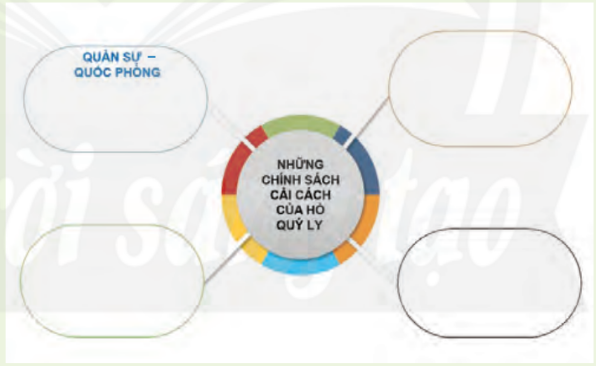 Chính trị - Hành chính
Kinh tế-Xã hội
+Thống nhất bộ máy hành chính từ trung ương đến địa phương. Đặt chức An phủ sứ ở các lộ để quản mọi việc trong phủ, châu, huyện.
+ Thông qua thi cử, tuyển chọn người đỗ đạt, bổ nhiệm làm quan.
+ Dời đô về thành An Tôn.
+ Ban hành tiền giấy.
+ Ban hành chính sách hạn nô và hạn điền.
+ Ban hành chính sách thuế mới.
- Về quân sự - quốc phòng:
Những chính sách cải cách của Hồ Quý Ly
Quân sự quốc phòng
Văn hóa-Giáo dục
+ Chỉnh đốn lại quân đội, xây dựng tuyến phòng thủ, xây thành Đa Bang, thành An Tôn,...
+ Chú trọng chế tạo nhiều vũ khí mới: súng thần cơ, cổ lâu thuyền,...
+ Chấn chỉnh lại Phật giáo, đề cao Nho giáo thực dụng.
+ Dùng chữ Nôm để chấn hưng văn hoá dân tộc. Dịch sách chữ Hán sang chữ Nôm, khuyến khích sáng tác bằng thơ chữ Nôm.
LUYỆN TẬP
2. Lập niên biểu những sự kiện tiêu biểu trong cuộc kháng chiến chống quân Minh của nhà Hồ.
LUYỆN TẬP
2. Lập niên biểu những sự kiện tiêu biểu trong cuộc kháng chiến chống quân Minh của nhà Hồ.
2. Lập niên biểu những sự kiện tiêu biểu trong cuộc kháng chiến chống quân Minh của nhà Hồ.
HƯỚNG DẪN TỰ HỌC
a) Bài vừa học:
– Trình bày được sự ra đời của nhà Hồ.
– Giới thiệu được một số nội dung chủ yếu trong cải cách của Hồ Quý Ly và nêu được tác động của những cải cách ấy đối với xã hội thời nhà Hồ.
– Mô tả được những nét chính về cuộc kháng chiến chống quân xâm lược nhà Minh.
– Giải thích được nguyên nhân thất bại của cuộc kháng chiến chống quân Minh xâm lược.
b) Bài sắp học:
HƯỚNG DẪN TỰ HỌC
a) Bài vừa học:
b) Bài sắp học:
– Trình bày được một số sự kiện tiêu biểu của cuộc khởi nghĩa Lam Sơn.
– Giải thích được nguyên nhân chính dẫn đến thắng lợi của cuộc khởi nghĩa Lam Sơn.
– Nêu được ý nghĩa của cuộc khởi nghĩa Lam  Sơn  và  đánh  giá được vai trò của một số nhân vật tiêu biểu: Lê Lợi, Nguyễn Trãi, Nguyễn Chích,...